Simplify Your Science withWorkflow Tools
International HPC Summer School
June 28, 2016
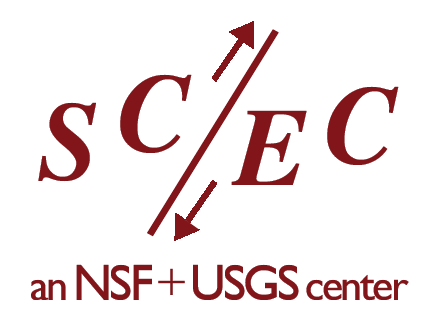 Scott Callaghan
Southern California Earthquake Center
University of Southern California
scottcal@usc.edu
1
Overview
What are scientific workflows?
What problems do workflow tools solve?
Overview of available workflow tools
CyberShake (seismic hazard application)
Computational overview
Challenges and solutions
Ways to simplify your work
Goal:  Help you figure out if this would be useful
2
Scientific Workflows
Formal way to express a scientific calculation
Multiple tasks with dependencies between them
No limitations on tasks
Short or long
Loosely or tightly coupled
Capture task parameters, input, output
Independence of workflow process and data
Often, run same workflow with different data
You use workflows all the time…
3
Sample Workflow
#!/bin/bash
1) Stage-in input data to compute environment
scp myself@datastore.com:/data/input.txt /scratch/input.txt
2) Run a serial job with an input and output
bin/pre-processing in=input.txt out=tmp.txt
3) Run a parallel job with the resulting data
mpiexec bin/parallel-job in=tmp.txt out_prefix=output
4) Run a set of independent serial jobs in parallel – scheduling by hand
for i in `seq 0 $np`; do
	bin/integrity-check output.$i &
done
5) While those are running, get metadata and run another serial job
ts=`date +%s`
bin/merge prefix=output out=output.$ts
6) Finally, stage results back to permanent storage
scp /scratch/output.$ts myself@datastore.com:/data/output.$ts
4
Workflow schematic of shell script
input.txt
output.$ts
integrity-check
tmp.txt
input.txt
output.*
pre-processing
parallel-job
stage-out
merge
stage-in
date
output.$ts
5
Workflow Components
Task executions
Specify a series of tasks to run
Data and control dependencies between tasks
Outputs from one task may be inputs for another
Task scheduling
Some tasks may be able to run in parallel with other tasks
File and metadata management
Track when a task was run, key parameters
Resource provisioning (getting cores)
Computational resources are needed to run jobs on
6
What do we need help with?
Task executions
What if something fails in the middle?
Data and control dependencies
Make sure inputs are available for tasks
May have complicated dependencies 
Task scheduling
Minimize execution time while preserving dependencies
Metadata
Automatically capture and track
Getting cores
7
Workflow Tools
Define workflow via programming or GUI
Can support all kinds of workflows
Use existing code (no changes)
Automate your pipeline
Provide many kinds of fancy features and capabilities
Flexible but can be complex
Will discuss one set of tools (Pegasus) as example, but concepts are shared
8
Pegasus-WMS
Developed at USC’s Information Sciences Institute
Used for many domains, including LIGO project
Designed to address our earlier problems:
Task execution
Data and control dependencies
Data and metadata management
Error recovery
Uses HTCondor DAGMan for
Task scheduling
Resource provisioning
9
Pegasus Concepts
Separation of “submit host” and “execution site”
Create workflow using code on your local machine
Can run on local machine or on distributed resources
Workflow represented with directed acyclic graphs
You use API to write code describing workflow
Python, Java, Perl
Tasks with parent / child relationships
Files and their roles
Can have nested workflows
Pegasus creates XML file of workflow called a DAX
10
Sample Workflow
input.txt
//Create DAX object
dax = ADAG("test_dax")
//Define my job
myJob = Job(name="my_job")
//Input and output files to my job
inputFile = File("input.txt")
outputFile = File("output.txt")
//Arguments to my_job (./my_job input=input.txt output=output.txt)
myJob.addArgument("input=input.txt", "output=output.txt")
//Role of the files for the job
myJob.uses(inputFile, link=Link.INPUT)
myJob.uses(outputFile, link=Link.OUTPUT)
//Add the job to the workflow
dax.addJob(myJob)
//Write to file
fp = open("test.dax", "w")
dax.writeXML(fp)
fp.close()
my_job
output.txt
11
Planning
DAX is “abstract workflow”
Logical filenames and executables
Algorithm description
Prepare workflow to execute on a certain system
Use Pegasus to “plan” workflow
Uses catalogs to resolve logical names, compute info
Pegasus automatically augments workflow
Staging jobs (if needed) with GridFTP or Globus Online
Registers output files in a catalog to find later
Wraps jobs in pegasus-kickstart for detailed statistics
Generates a DAG
Top-level workflow description (tasks and dependencies)
Submission file for each job (HTCondor format)
12
Pegasus Workflow Path
Create workflow description(you write this)
Running
Jobs Execute
Planning
DAX API
Scheduler
(HTCondor)
Abstract workflow (DAX)
Logical names, algorithm
Concrete workflow (DAG)
Physical paths, job scripts
13
Other tools in stack
HTCondor (UW Madison)
Pegasus ‘submits’ workflow to HTCondor
Supervises runtime execution of DAG files
Maintains queue
Monitors dependencies
Schedules jobs
Retries failures
Writes checkpoint
GRAM (Globus Toolkit)
Uses certificate-based authentication for remote job submission
Supported by many HPC resources
14
Pegasus/HTCondor/GRAM stack
Local machine
Remote machine
What you do:
Create workflow description
Remote scheduler
HTCondor
What the tools do:
GRAM
Pegasus
local queue
remote queue
DAG
15
Other Workflow Tools
Regardless of the tool, trying to solve same problems
Describe your workflow (Pegasus “Create”)
Prepare your workflow for the execution environment (Pegasus “Plan”)
Send jobs to resources (HTCondor, GRAM)
Monitor the execution of the jobs (HTCondor DAGMan)
Brief overview of some other available tools
16
Other Workflow Tools: Swift
Similar, but workflow defined via scripting language
Developed at the University of Chicago
//Create new type
type messagefile;
//Create app definition, returns messagefile
app (messagefile t) greeting() {
    //Print and pipe stdout to t
    echo “Hello, world!” stdout=@filename(t);
}
//Create a new messagefile, linked to hello.txt
messagefile outfile <“hello.txt”>
//Run greeting() and store results
outfile = greeting();
Workflow compiled internally and executed
Focus on large data, many tasks
17
Other Workflow Tools: Askalon
Developed atUniversity of Innsbruck
Similar approachto Pegasus/HTCondor
Create workflow description
Either program in workflow language
Or use UML editor to graphically create
Conversion: like planning, to bind to specific execution
Submit jobs to Enactment Engine, which distributes jobs for execution at remote grid or cloud sites
Provides monitoring tools
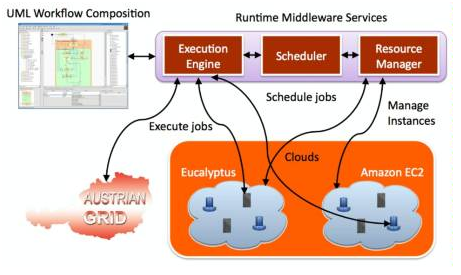 18
Other Workflow Tools
Kepler (diverse US collaboration)
GUI interface
Many models of computation (‘actors’)
Many built-in components (tasks) already
WS-PGRADE/gUSE (Hungarian Academy of Sciences)
WS-PGRADE is GUI interface to gUSE services
Supports “templates”, like OOP inheritance, for parameter sweeps
Interfaces with many architectures
UNICORE (Jülich Supercomputing Center)
GUI interface to describe workflow
Branches, loops, parallel loops
Many more: ask me about specific use cases
19
Workflow Application:  CyberShake
What will peak ground motion be over the next 50 years?
Used in building codes, insurance, government, planning
Answered via Probabilistic Seismic Hazard Analysis (PSHA)
Communicated with hazard curves and maps
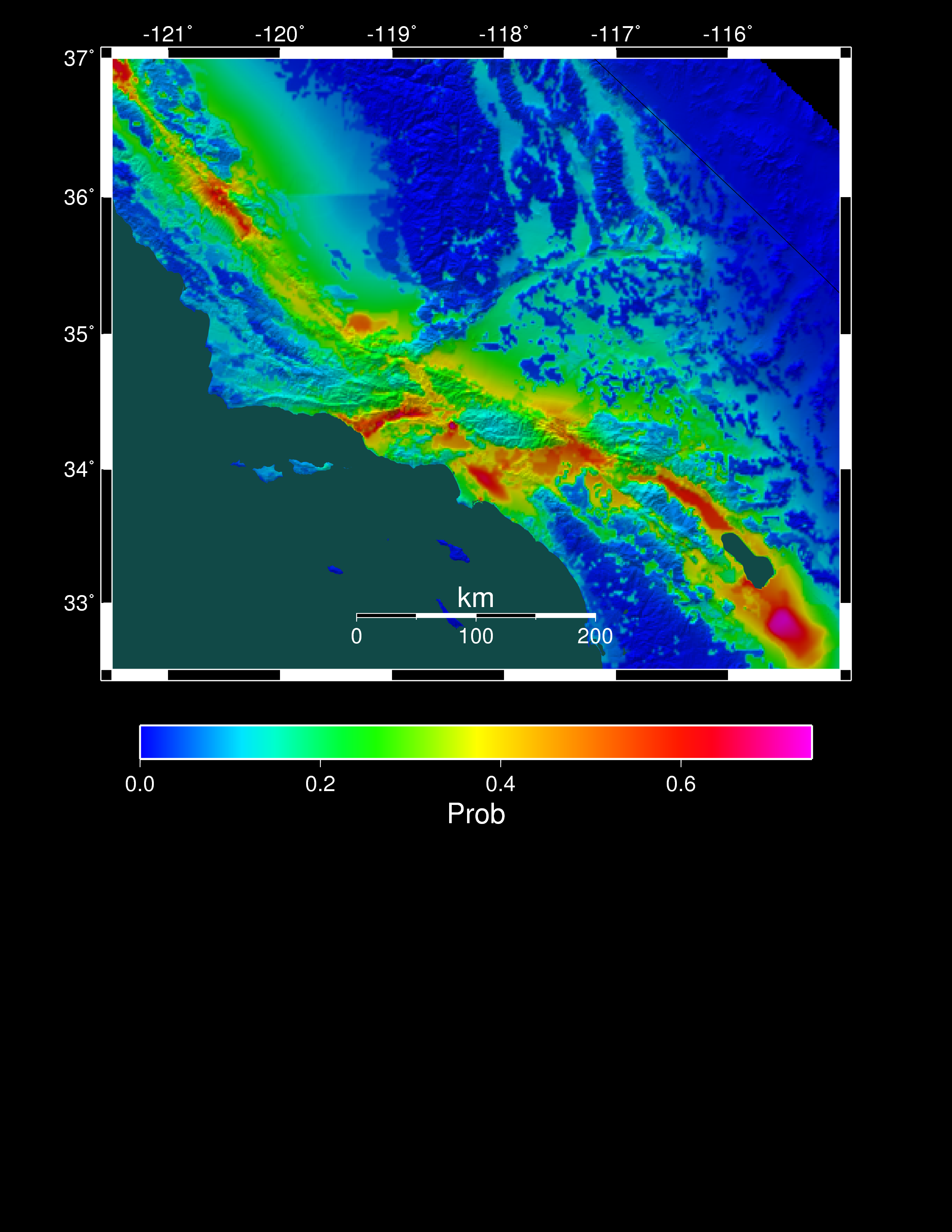 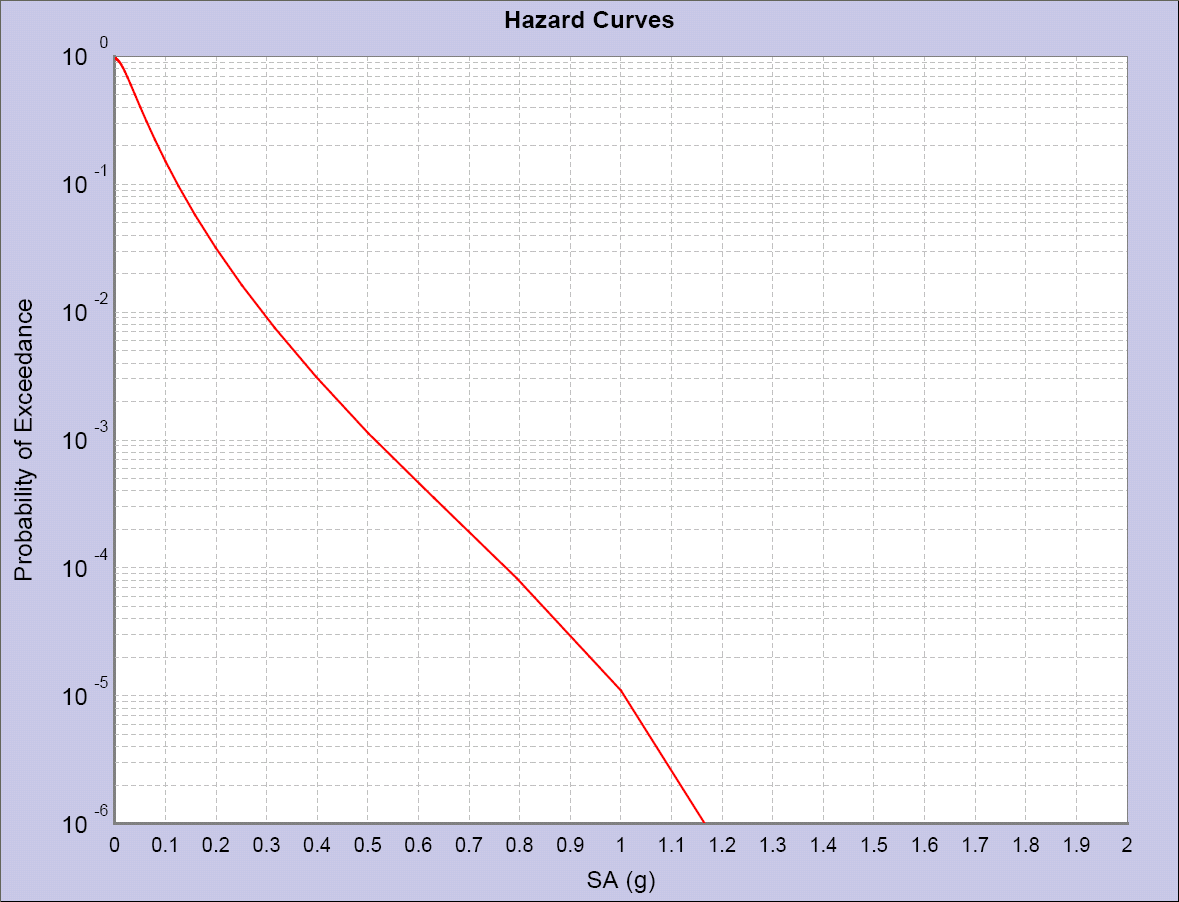 2% in 50 years
0.6 g
Hazard curve for downtown LA
Probability of exceeding 0.1g in 50 yrs
20
CyberShake Computational Requirements
Determine shaking due to ~500,000 earthquakes per site of interest
Large parallel jobs
2 GPU wave propagation jobs, 800 nodes x 1 hour
Total of 1.5 TB output
Small serial jobs
500,000 seismogram calculation jobs, 1 core x 4.7 minutes
Total of 30 GB output
Need ~300 sites for hazard map
21
Why Scientific Workflows?
Large-scale, heterogeneous, high throughput
Parallel and many serial tasks
Task duration 100 ms – 1 hour
Automation
Data management
Error recovery
Resource provisioning
Scalable
System-independent description
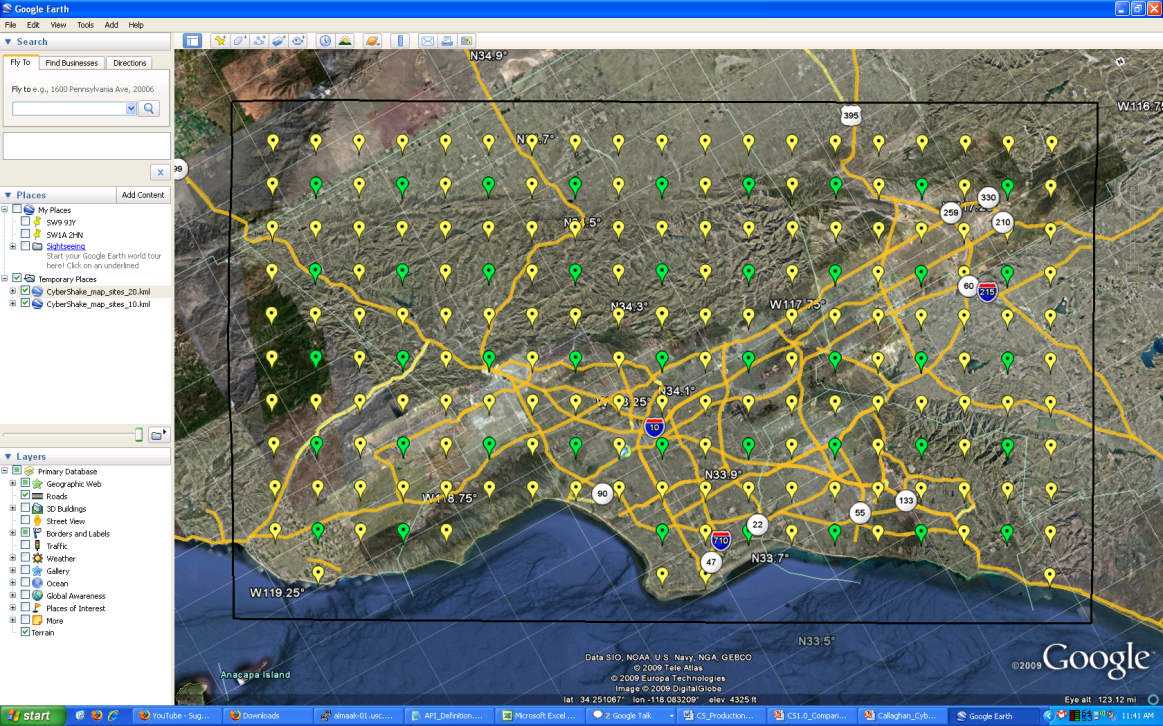 22
Challenge:  Resource Provisioning
For large parallel jobs, submit to remote scheduler
GRAM puts jobs in remote queue
Runs like a normal batch job
Can specify either CPU or GPU nodes
For small serial jobs, need high throughput
Putting lots of jobs in the batch queue is ill-advised
Scheduler isn’t designed for heavy job load
Scheduler cycle is ~5 minutes
Policy limits too
Solution: Pegasus-mpi-cluster (PMC)
23
Pegasus-mpi-cluster
MPI wrapper around serial or thread-parallel jobs
Master-worker paradigm
Preserves dependencies
HTCondor submits job to multiple nodes, starts PMC
Specify jobs as usual, Pegasus does wrapping
Uses intelligent scheduling
Core counts
Memory requirements
Priorities
Can combine writes
Workers write to master, master aggregates to fewer files
24
Challenge:  Data Management
Millions of data files
Pegasus provides staging
Symlinks files if possible, transfers files if needed
Supports running parts of workflows on separate machines
Transfers output back to local archival disk
Pegasus registers data products in catalog
Cleans up temporary files when no longer needed
Directory hierarchy to reduce files per directory
Added automated checks to check integrity
Correct number of files, NaN, zero-value checks
Included as new jobs in workflow
25
CyberShake Study 15.4
Hazard curves for 336 sites
Used OLCF Titan and NCSA Blue Waters
Pegasus transferred 408 TB of intermediate data 
Averaged 1962 nodes (CPUs and GPUs) for 35 days
Max of 20% of Blue Waters, 80% of Titan
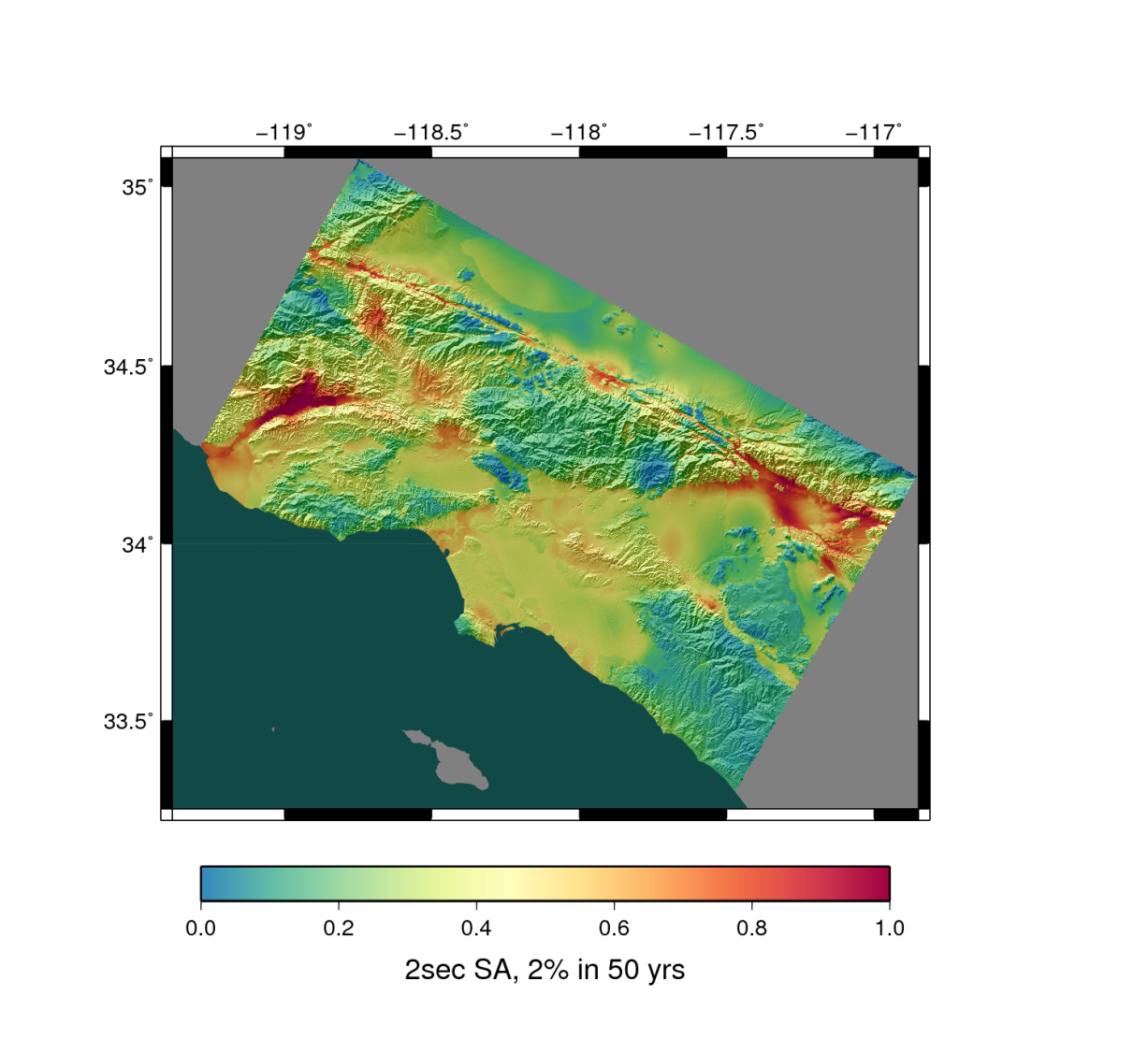 Generated 170 million seismograms
4372 jobs in queues
On average, 10 site workflows running concurrently
Managed 1.1 PB of data
7.7 TB staged back to local disk (~7M files)
Workflow tools scale!
26
Problems Workflows Solve
Task executions
Workflow tools will retry and checkpoint if needed
Data management
Stage-in and stage-out data
Ensure data is available for jobs automatically
Task scheduling
Optimal execution on available resources
Metadata
Automatically track runtime, environment, arguments, inputs
Getting cores
Whether large parallel jobs or high throughput
27
Should you use workflow tools?
Probably using a workflow already
Replaces manual hand-offs and polling to monitor
Provides framework to assemble community codes
Scales from local computer to large clusters
Provide portable algorithm description independent of data
Does add additional software layers and complexity
Some development time is required
28
Final Thoughts
Automation is vital
Eliminate human polling
Get everything to run automatically if successful
Be able to recover from common errors
Put ALL processing steps in the workflow
Include validation, visualization, publishing, notifications
Avoid premature optimization
Consider new compute environments (dream big!)
Larger clusters, XSEDE/PRACE/RIKEN/CC, Amazon EC2
Tool developers want to help you!
29
Links
SCEC:  http://www.scec.org
Pegasus:  http://pegasus.isi.edu
Pegasus-mpi-cluster:  http://pegasus.isi.edu/wms/docs/latest/cli-pegasus-mpi-cluster.php
HTCondor: http://www.cs.wisc.edu/htcondor/
Globus:  http://www.globus.org/
Swift:  http://swift-lang.org
Askalon:  http://www.dps.uibk.ac.at/projects/askalon/
Kepler: https://kepler-project.org/
WS-PGRADE:  http://www.guse.hu/about/architecture/ws-pgrade
UNICORE:  http://www.unicore.eu/
CyberShake: http://scec.usc.edu/scecpedia/CyberShake
30
[Speaker Notes: Update links]
Questions?
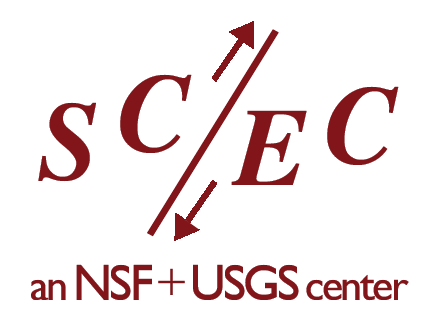 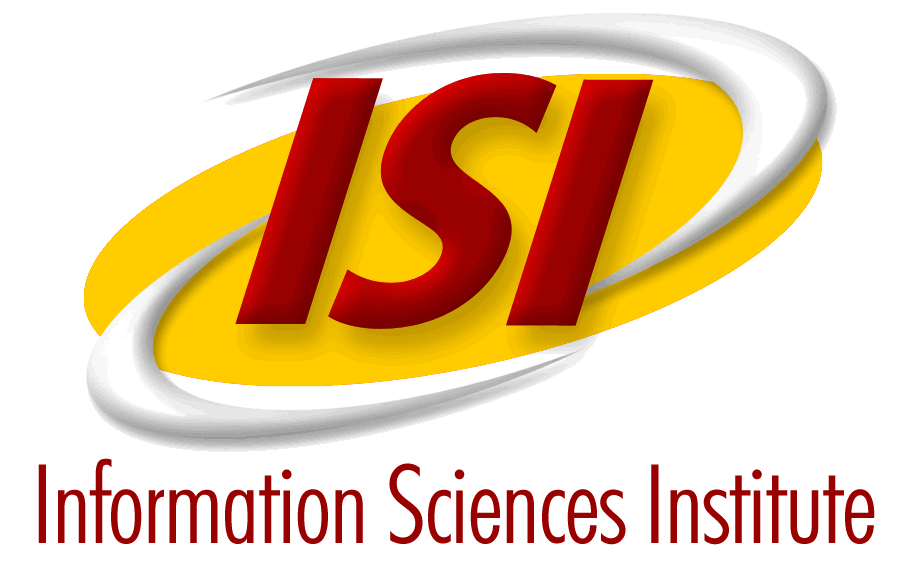 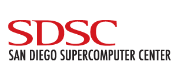 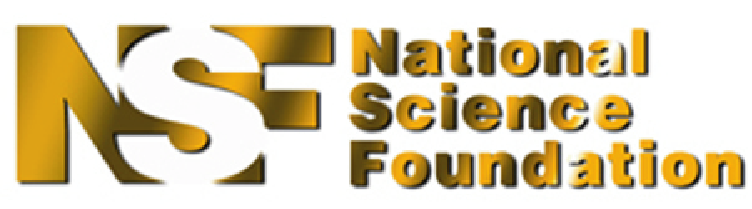 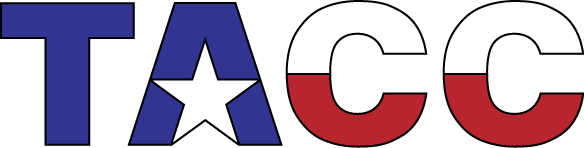 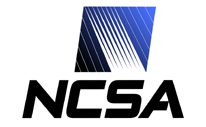 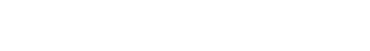 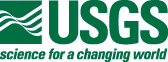 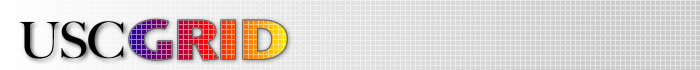 31
Types of Tools
Workflow management systems take care of these concerns
GUI-based (generally targeted at medium-scale)
Kepler
Taverna, Triana, VisTrails
Scripting (generally more scalable, more complexity)
Pegasus (and Condor)
Swift
Most tools are free and open source
Not a complete list!
32
Kepler
Developed by NSF-funded Kepler/CORE team (UCs)
Actor and Director model
Actors = tasks
Director = controls execution of tasks
Serial, parallel, discrete time modeling
Many built-in math and statistics modules
Generally, execution on local machine
Extensive documentation
33
Other Graphical Tools
Taverna
Developed by myGrid (UK)
Runs workflow to minimize completion time
Commonly used in life science community
Triana
Signal analysis, image manipulation
VisTrails
Visualization
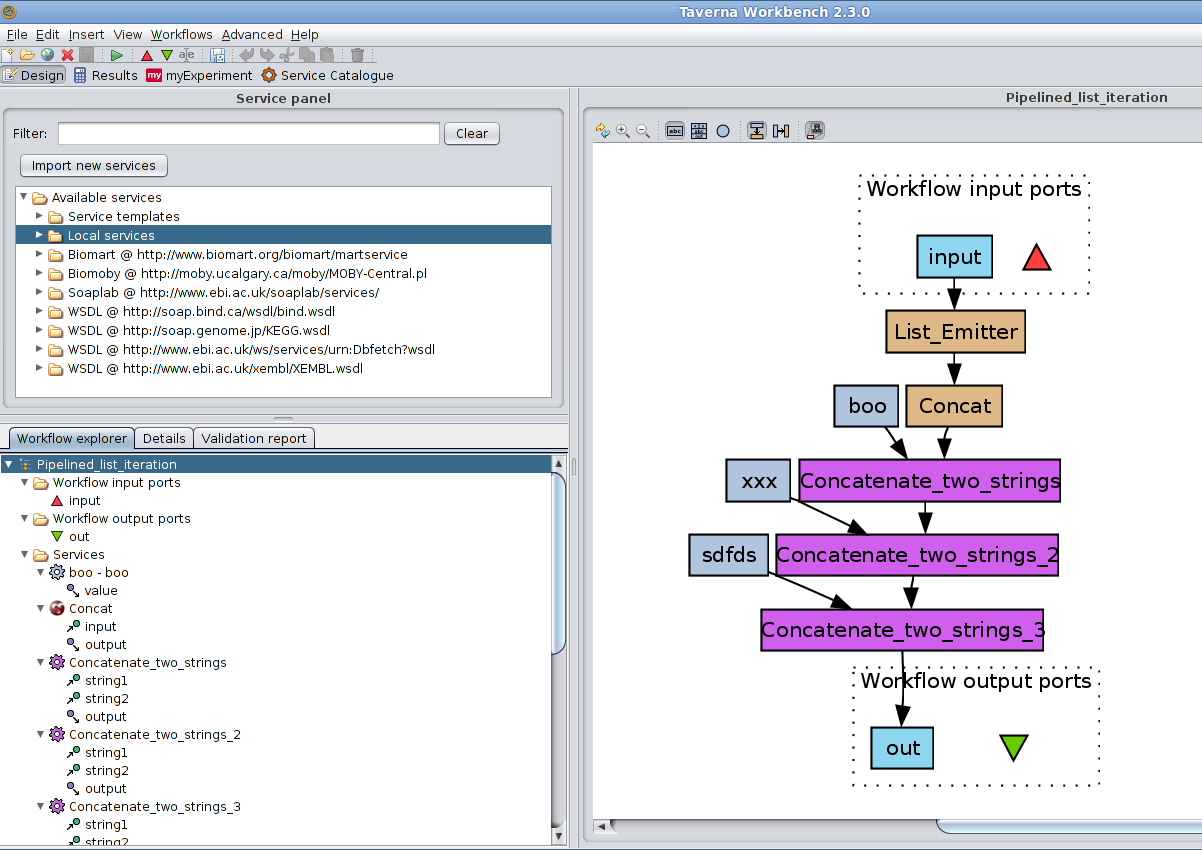 34
How do you do PSHA?
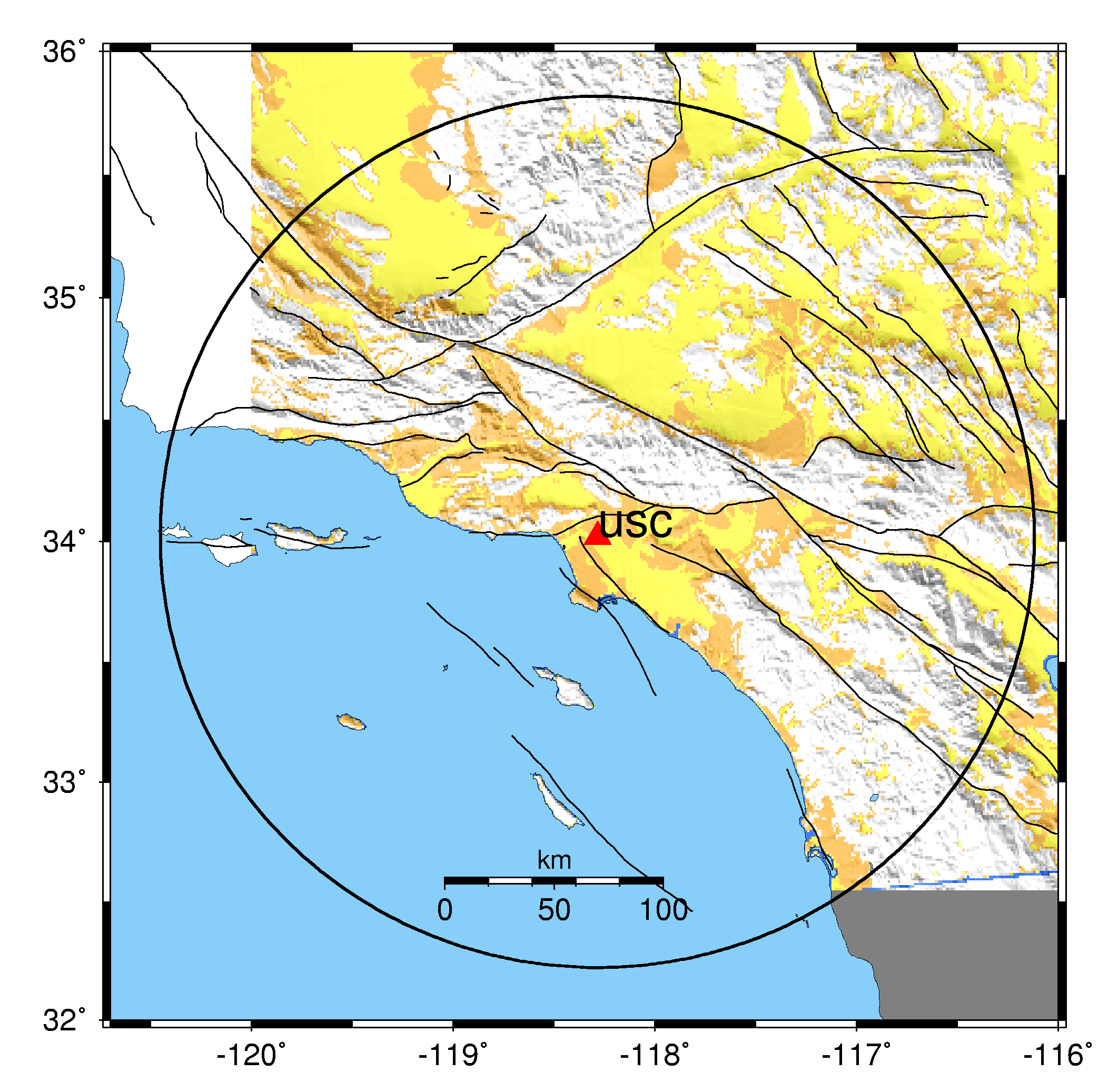 Pick a location of interest.
Determine what future earthquakes might happen which could affect that location.
Estimate the magnitude and probability for each earthquake.
35
The computationally intensive part...
4. Determine the shaking caused by each earthquake at the site of interest.
Can calculate with ‘attenuation relationships’ – extrapolate from historical data. Very quick, but simple.
Alternatively, canuse 3D physics-based simulation.
Captures morecomplexphenomena.
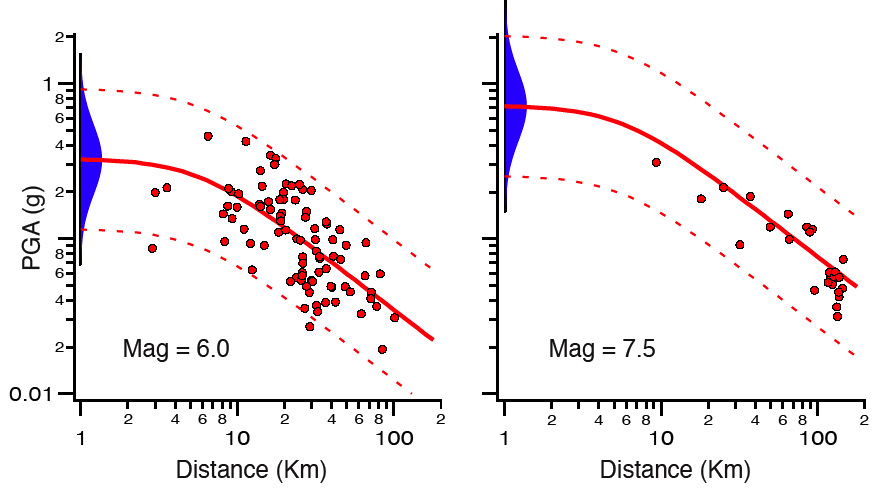 36
Southern California Earthquake Center
Collaboration of 600+ scientists at 60+ institutions
Focus on Southern California
Earthquake system science
Computational models of earthquake processes
Shaking from one earthquake (MPI codes)
Hazard at one location(high throughput)
37
Example scenario earthquake
W2W (S-N)
38
Results (ratio)
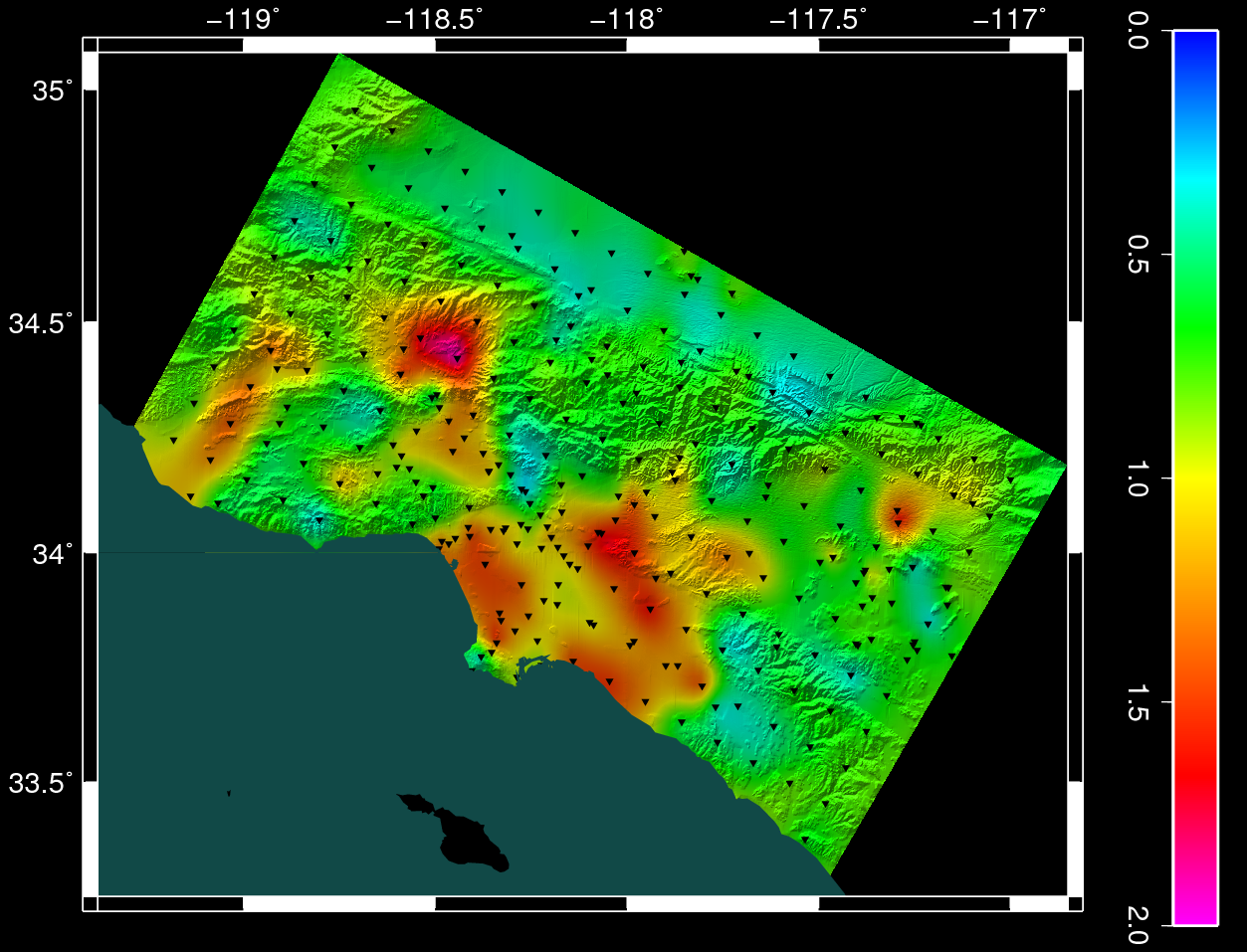 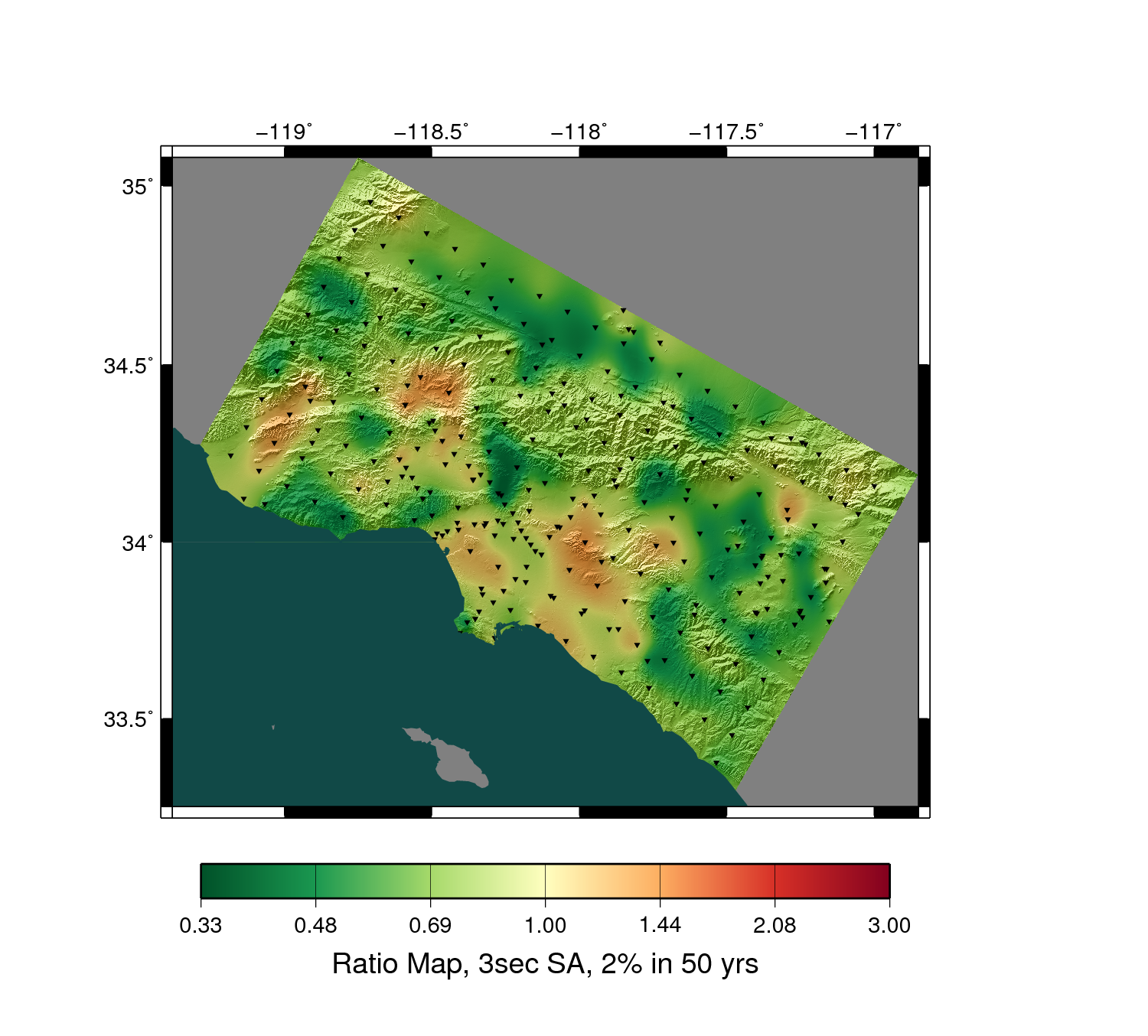 0.0
Southern California
15 million people
0.5
1.0
1.5
Los Angeles
2.0
CyberShake map compared to attenuation map – red is higher risk, green lower
Lower Attenuation
Higher CyberShake
39
Challenge: Sustained Automation
CyberShake studies can run for weeks
Need to automate as much as possible
Workflow tools handle
Automated job submission, retries
Data transfer
But we still have to
Monitor certificates
Check that job submission and file transfer servers are up
Monitor and management at the study level
Pegasus team working on “Ensemble Manager”
40
CyberShake Results
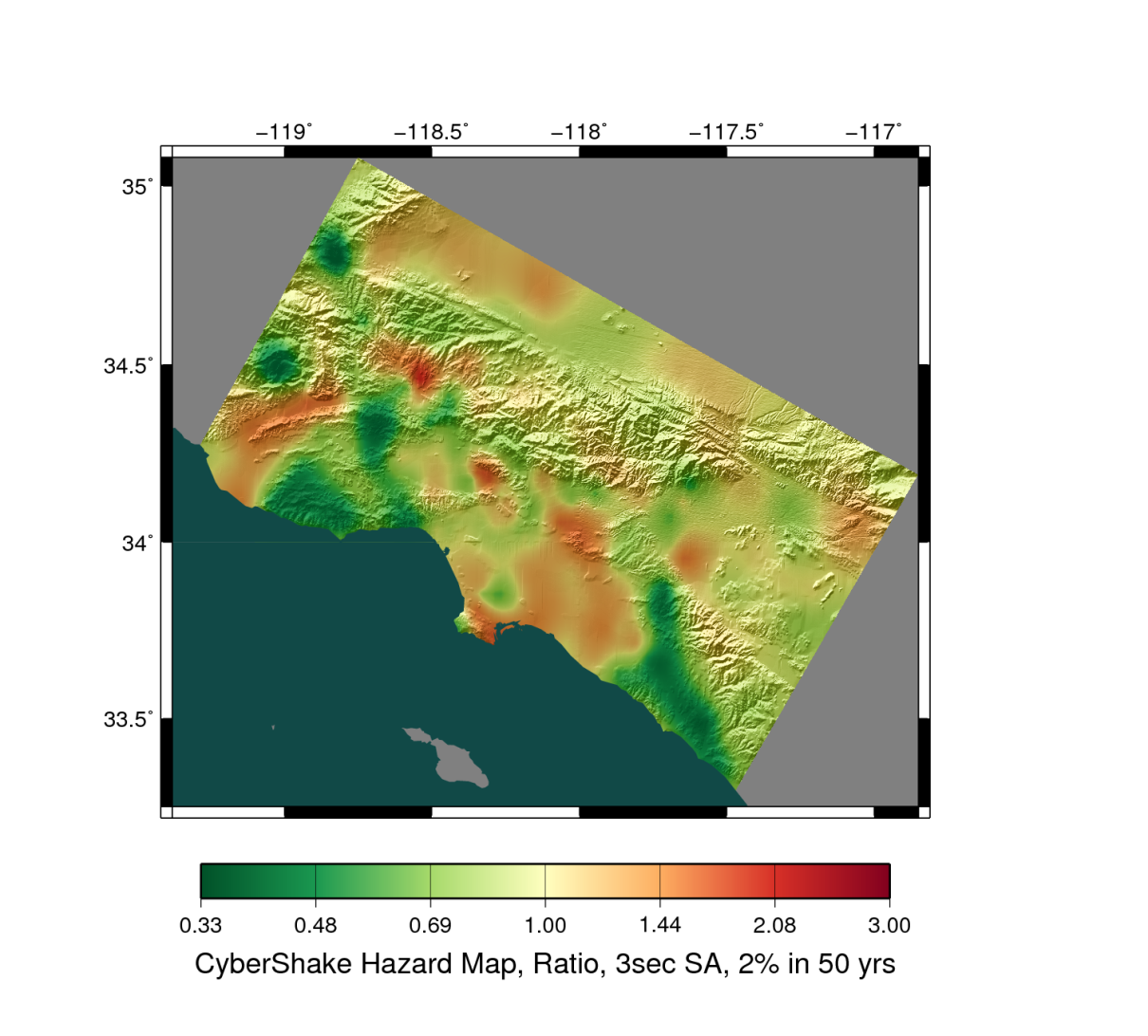 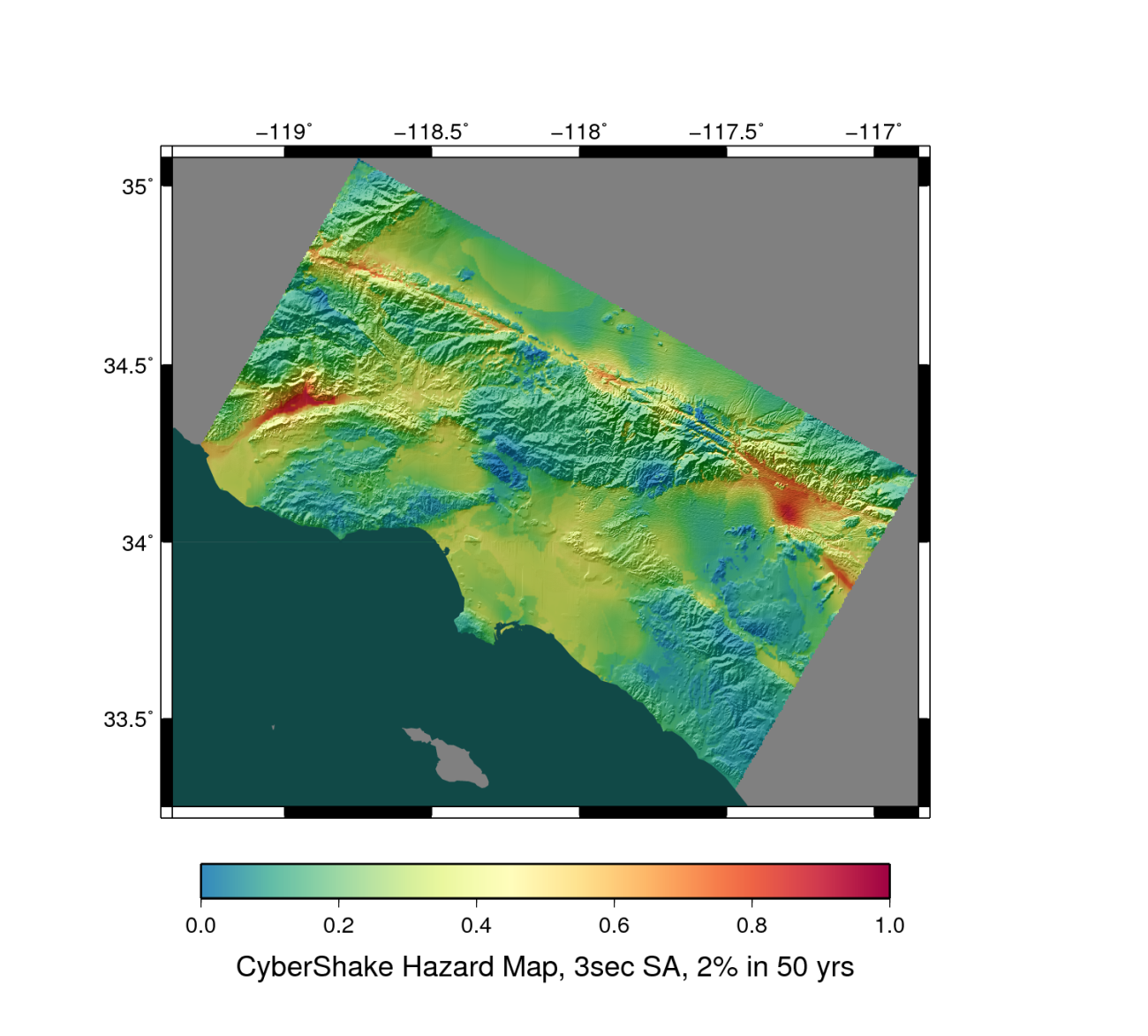 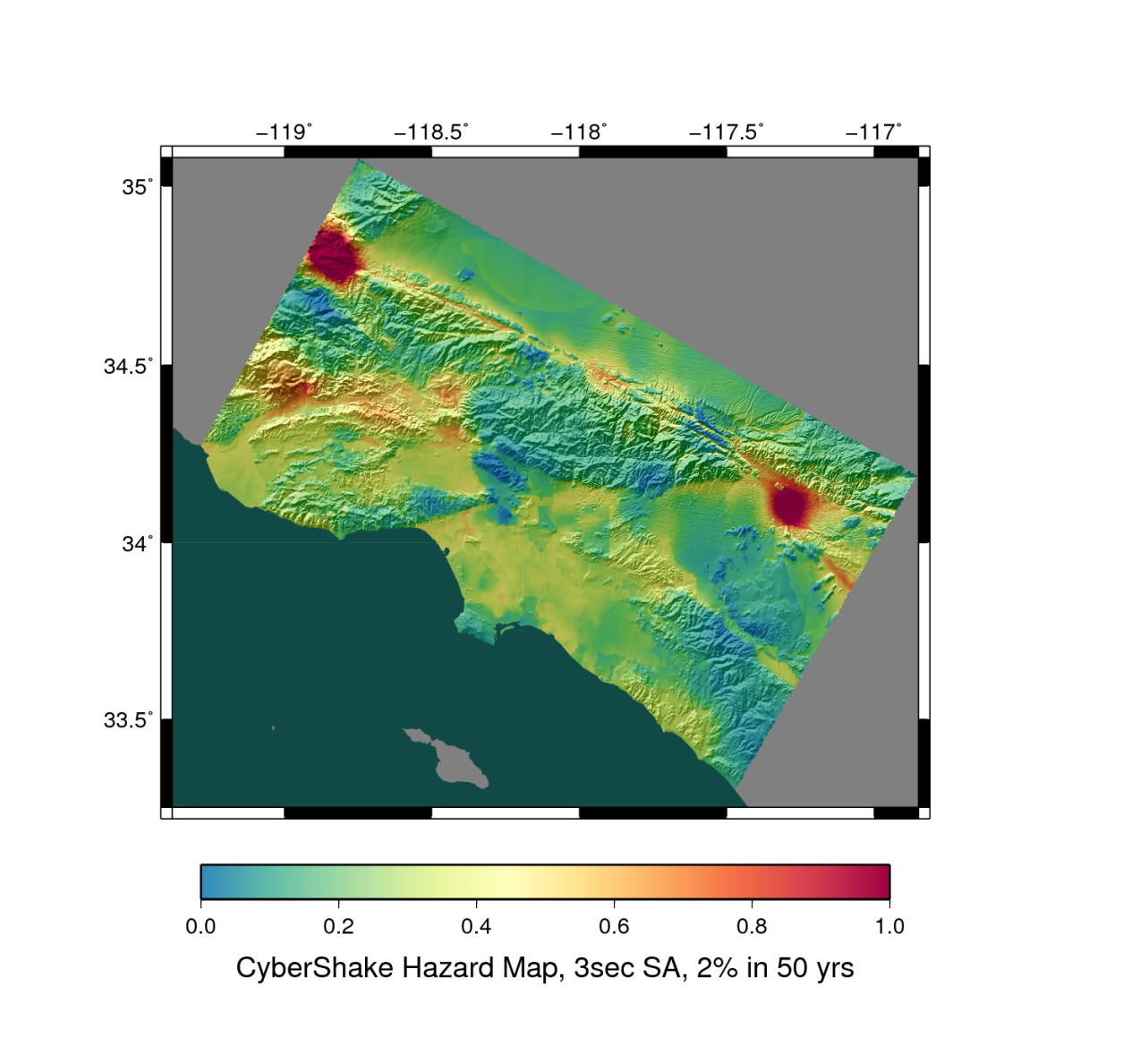 Southern California
15 million people
Los Angeles
41
[Speaker Notes: Fix graphic]
Sample DAX Generator
public static void main(String[] args) {
    //Create DAX object
    ADAG dax = new ADAG("test_dax");
    //Define first job
    Job firstJob = new Job("0", "my_namespace", "first_job", "v1.0");
    //Input and output files to first job
    File firstInputFile = new File("input.txt");
    File firstOutputFile = new File("tmp.txt");
    //Arguments to first_job (first_job input=input.txt output=tmp.txt)
    firstJob.addArgument("input=input.txt");
    firstJob.addArgument("output=tmp.txt");
    //Role of the files for the job
    firstJob.uses(firstInputFile, File.LINK.INPUT);
    firstJob.uses(firstOutputFile, File.LINK.OUTPUT);
    //Add the job to the workflow
    dax.addJob(firstJob);
42
for (int i=0; i<5; i++) {
    //Create simulation job
    Job simulJob = new Job(i+1, "my_namespace", "simul_job", "v2.1");
    //Define files
    File simulInputFile = new File("tmp.txt");
    File simulOutputFile = new File("output." + i + ".dat");
    //Arguments to job
	 //simulJob parameter=<i> input=tmp.txt output=output<i>.dat
    simulJob.addArgument("parameter=" + i);
    simulJob.addArgument("input=tmp.txt");
    simulJob.addArgument("output=" + simulOutputFile.getName());
    //Role of files
    simulJob.uses(simulInputFile, File.LINK.INPUT);
    simulJob.uses(simulOutputFile, File.LINK.OUTPUT);
    //Add job to dax
    dax.addJob(simulJob);
    //Dependency on firstJob
    dax.addDependency(firstJob, simulJob);
  }
  //Write to file
  dax.writeToFile("test.dax");
}
43
Challenge:  File System Load
Seismogram tasks cause heavy I/O load
Reads an earthquake description
Writes a seismogram file
Reduce reads
Generate earthquake description on the fly, from geometry
Added memcached to cache rupture geometry
Local memory cache on compute node
Pegasus-mpi-cluster hook for custom startup script
Reduce writes
Pegasus-mpi-cluster supports “pipe forwarding”
Workers write to pipes, master aggregates to fewer files
44
Sample Workflow
first_job
input.txt
tmp.txt
simul_job
simul_job
simul_job
simul_job
simul_job
output.0.dat
output.3.dat
output.4.dat
output.1.dat
output.2.dat
45
Sample DAX Generator
//Create DAX object
dax = ADAG("test_dax")
//Define first job
firstJob = Job(name="first_job")
//Input and output files to first job
firstInputFile = File("input.txt")
firstOutputFile = File("tmp.txt")
//Arguments to first_job (first_job input=input.txt output=tmp.txt)
firstJob.addArgument("input=input.txt", "output=tmp.txt")
//Role of the files for the job
firstJob.uses(firstInputFile, link=Link.INPUT)
firstJob.uses(firstOutputFile, link=Link.OUTPUT)
//Add the job to the workflow
dax.addJob(firstJob)
46
for i in range(0, 5):
    //Create simulation job
    simulJob = Job(id="%s" % (i+1), name="simul_job")
    //Define files
	 simulInputFile = File("tmp.txt")
    simulOutputFile = File("output.%d.dat" % i)
    //Arguments to job
	 //simulJob parameter=<i> input=tmp.txt output=output<i>.dat
    simulJob.addArgument("parameter=%d" % i, "input=tmp.txt",
			"output=%s" % simulOutputFile.getName())
    //Role of files
    simulJob.uses(simulInputFile, link=Link.INPUT)
    simulJob.uses(simulOutputFile, line=Link.OUTPUT)
    //Add job to dax
    dax.addJob(simulJob)
    //Dependency on firstJob
    dax.depends(parent=firstJob, child=simulJob)
//Write to file
fp = open("test.dax", "w")
dax.writeXML(fp)
fp.close()
47
Running with HTCondor
Developed by HTCondor group at U of Wisconsin
Pegasus “submits” workflow to HTCondor DAGMan
Contains local queue of jobs
Monitors dependencies
Schedules jobs to resources 
Automatically retries failed jobs
Writes rescue DAG to restart if job keeps failing
Updates status (jobs ready, complete, failed, etc.)
Can run jobs locally or remotely (cluster, cloud)
HTCondor-G uses GRAM to submit jobs to remote scheduler
48
GRAM
Part of the Globus Toolkit
Uses certificate-based authentication
Like gsissh, GridFTP, Globus Online
Requires X509 certificate and account on remote machine
Enables submission of jobs into a remote queue
Supported by many HPC resources
Stampede, Blue Waters, SuperMUC
49
Other Remote Job Tools: SAGA
These tools only submit remote jobs
You must check jobs for success and manage dependencies
Developed at Rutgers University
Python API for job submission and data transfer
Interfaces with many scheduler types
ctx = saga.Context("ssh“) # Use SSH for authentication
ctx.user_id = "your_username“ # Your identity
session = saga.Session() # Create new session
session.add_context(ctx) # Link session with authentication
# Use a PBS adaptor
js = saga.job.Service("pbs+ssh://%s“ % REMOTE_HOST,session=session)
jd = saga.job.Description() # Create description
jd.executable = '/bin/ls‘ # Could include environment, input, output
myjob = js.create_job(jd) # Create job with description and service
myjob.run() # Submit job
myjob.wait() # Wait for completion or error
50